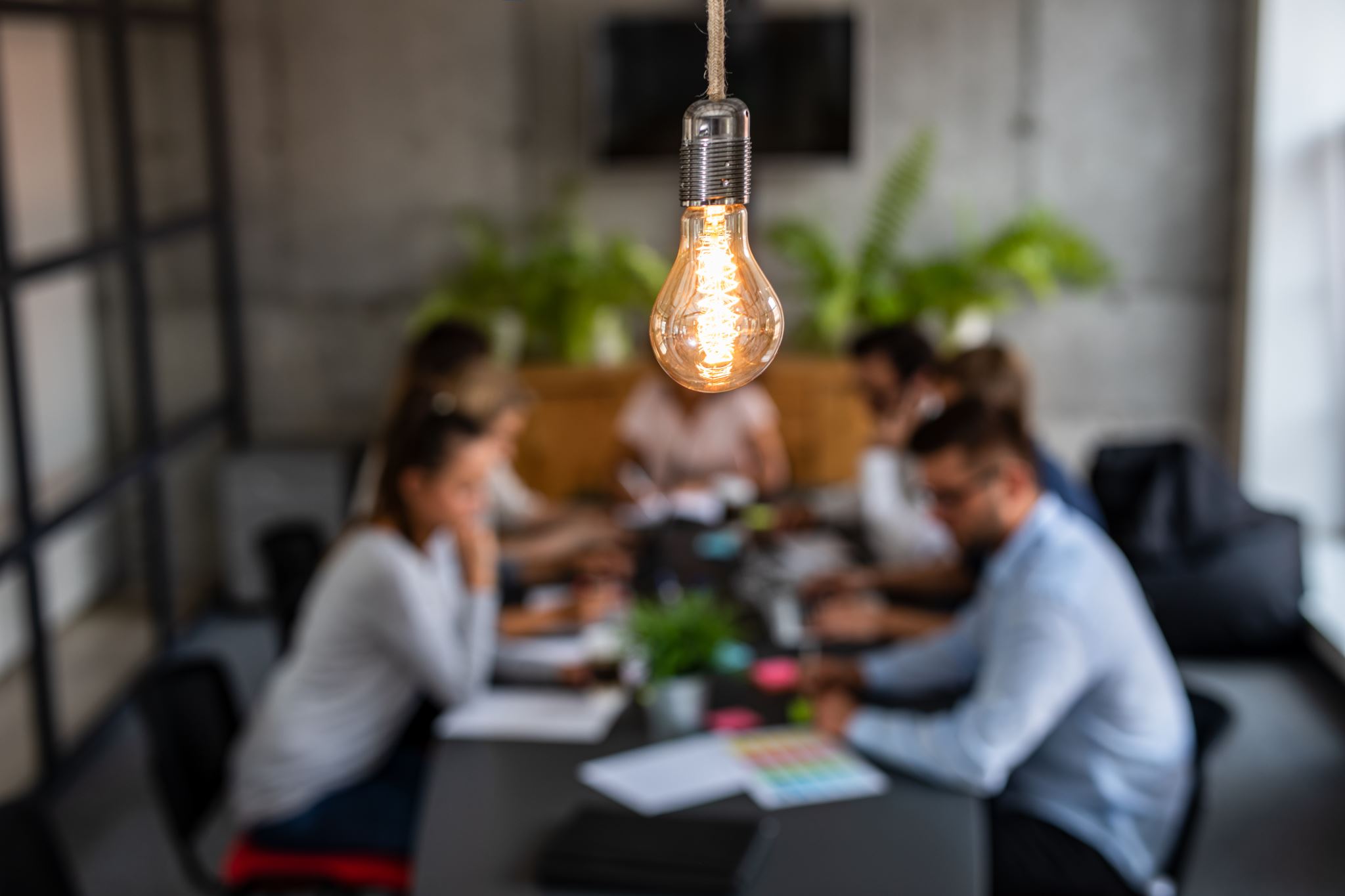 H.I.P. Workplace Initiative
An interdisciplinary community to conduct and share research that fosters health, inclusion and productivity in the future workplace
Mission
To foster 
Healthy, Inclusive,and Productive workplaces
via  integrated interdisciplinary collaborations.
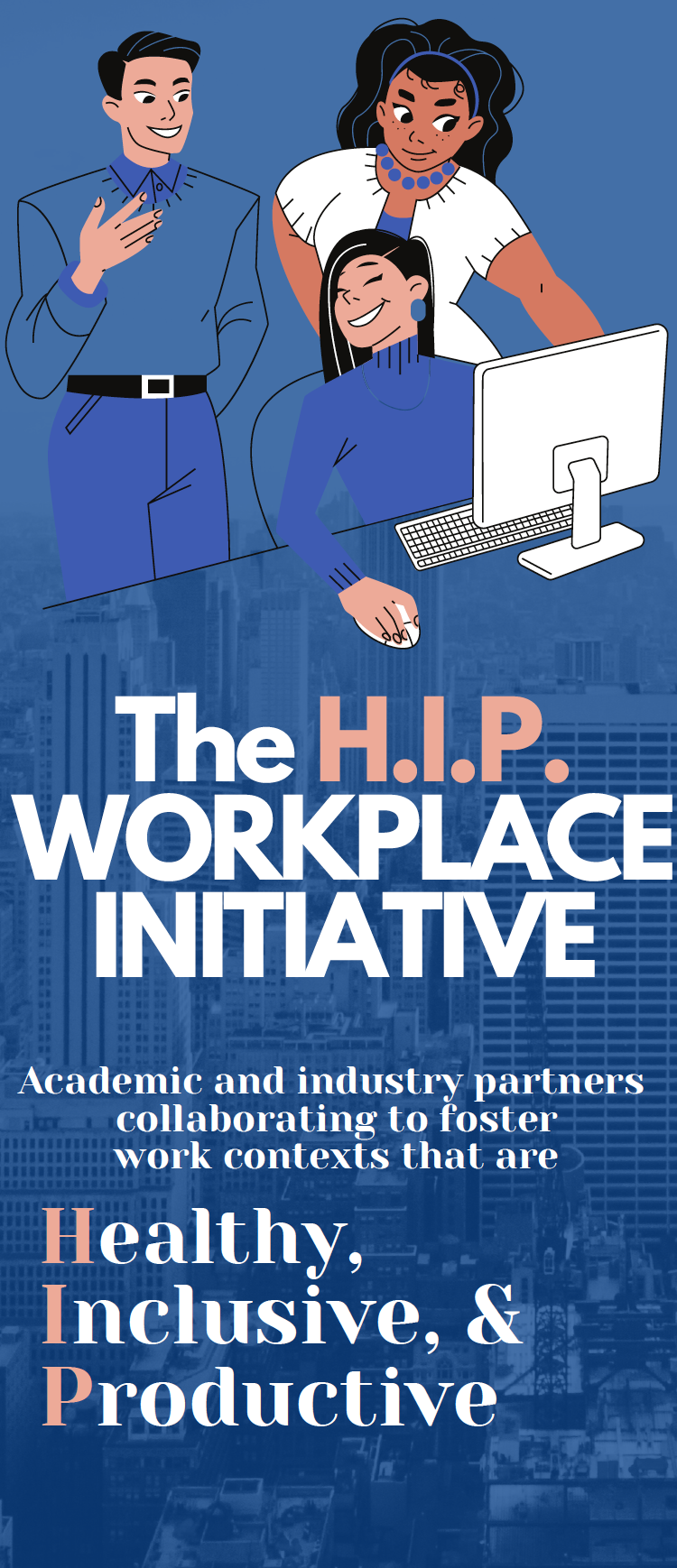 H.I.P. Values
Processes 
Interdisciplinary collaborations
Institutional mentoring
Industry partnerships

Outcomes
Innovative ideas and products
Increasing knowledge on health, inclusion & productivity 
Impactful research to workplace and society
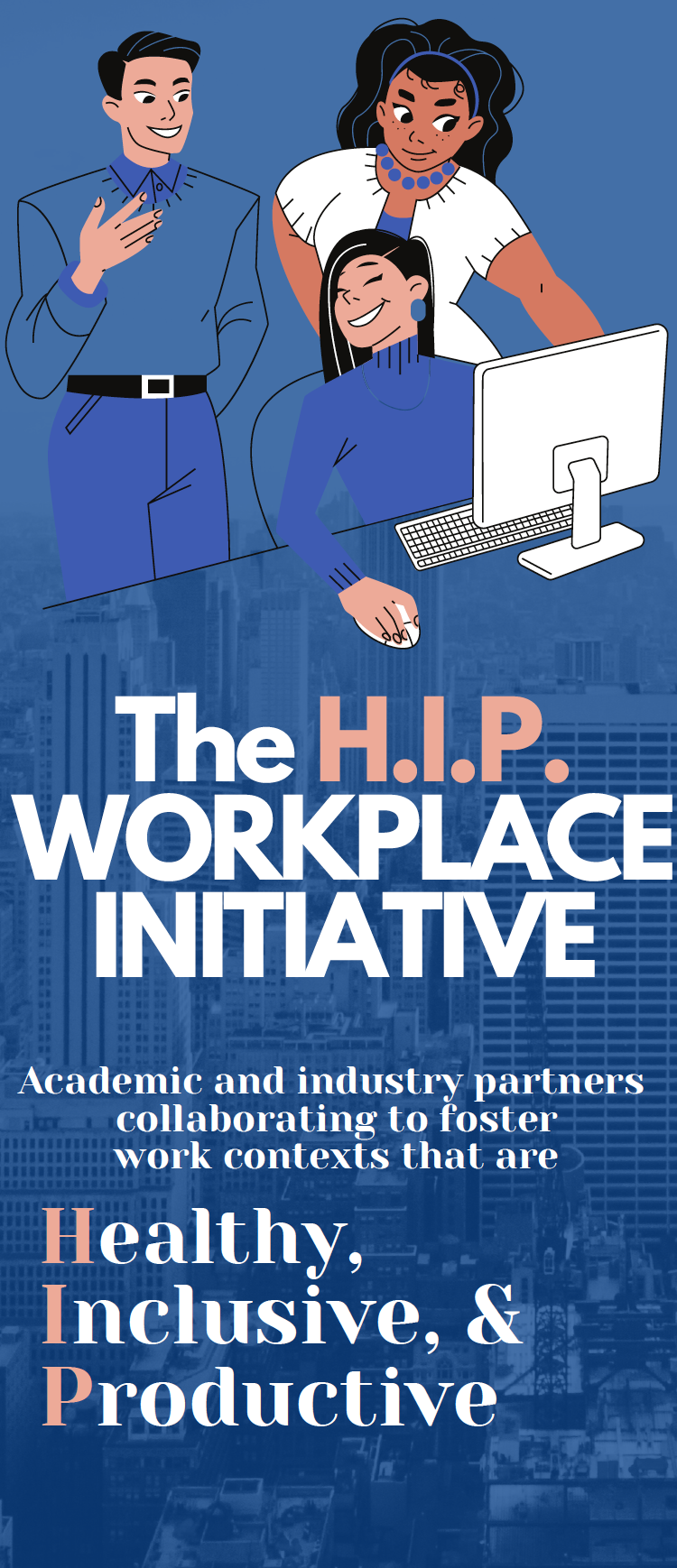 H.I.P. Goals
& Objectives
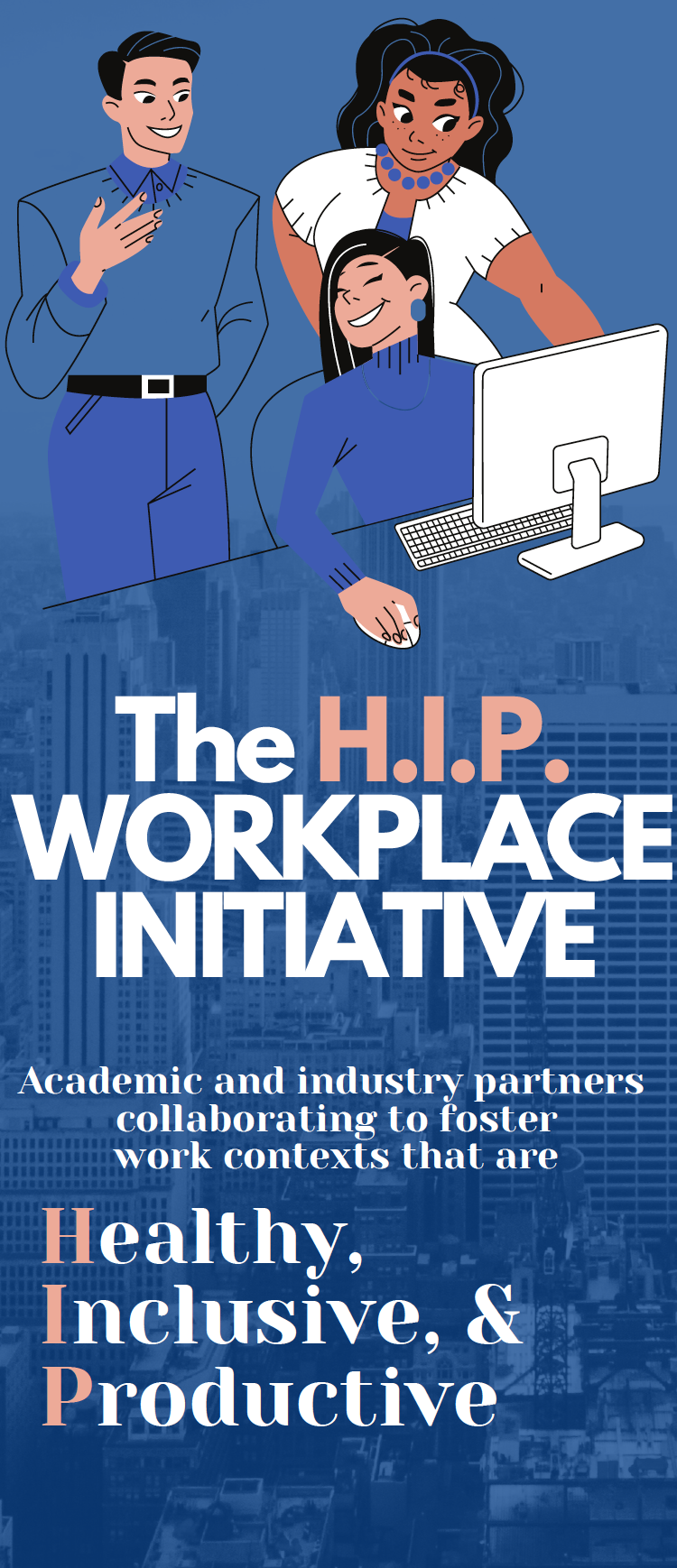 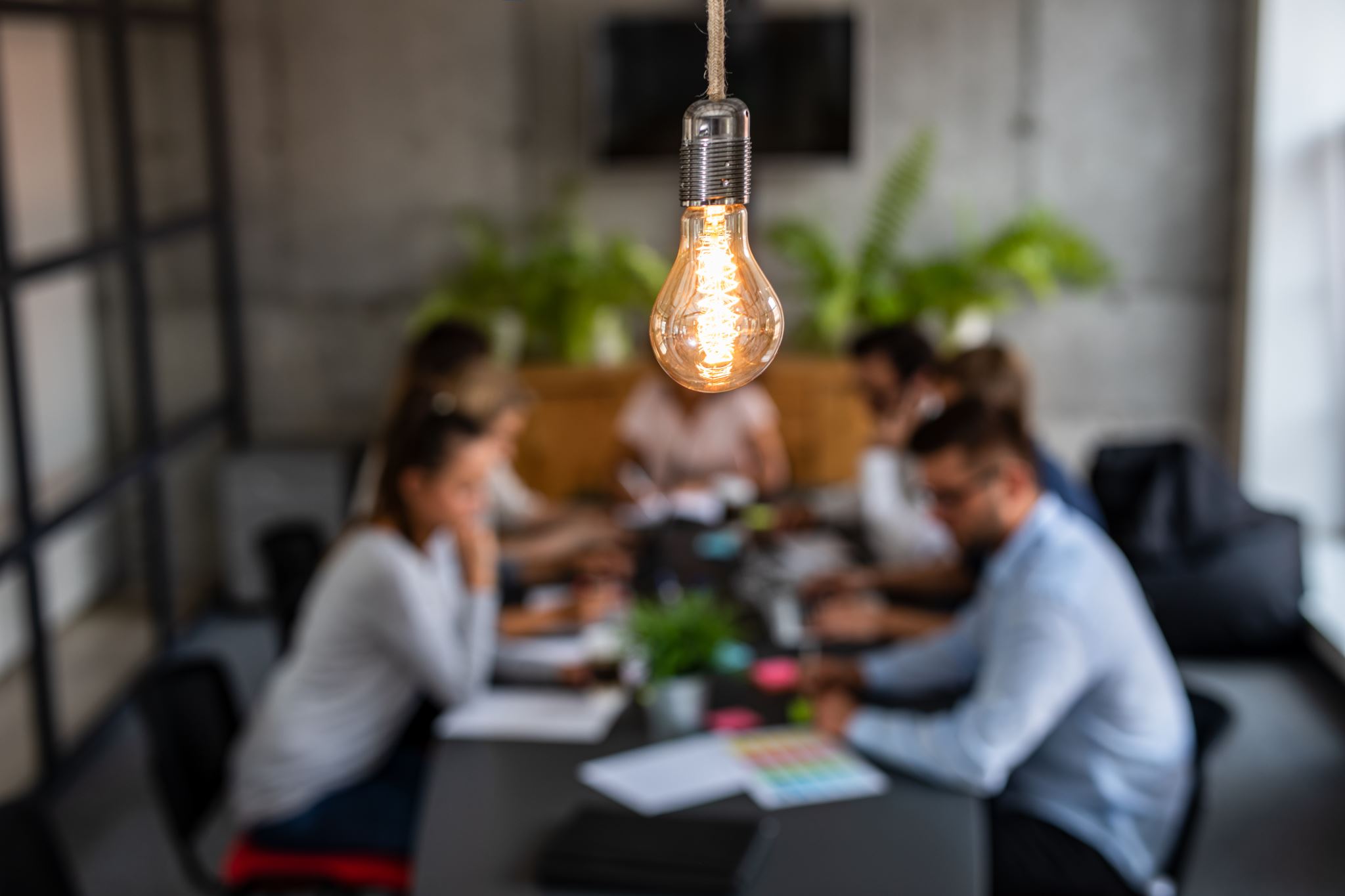 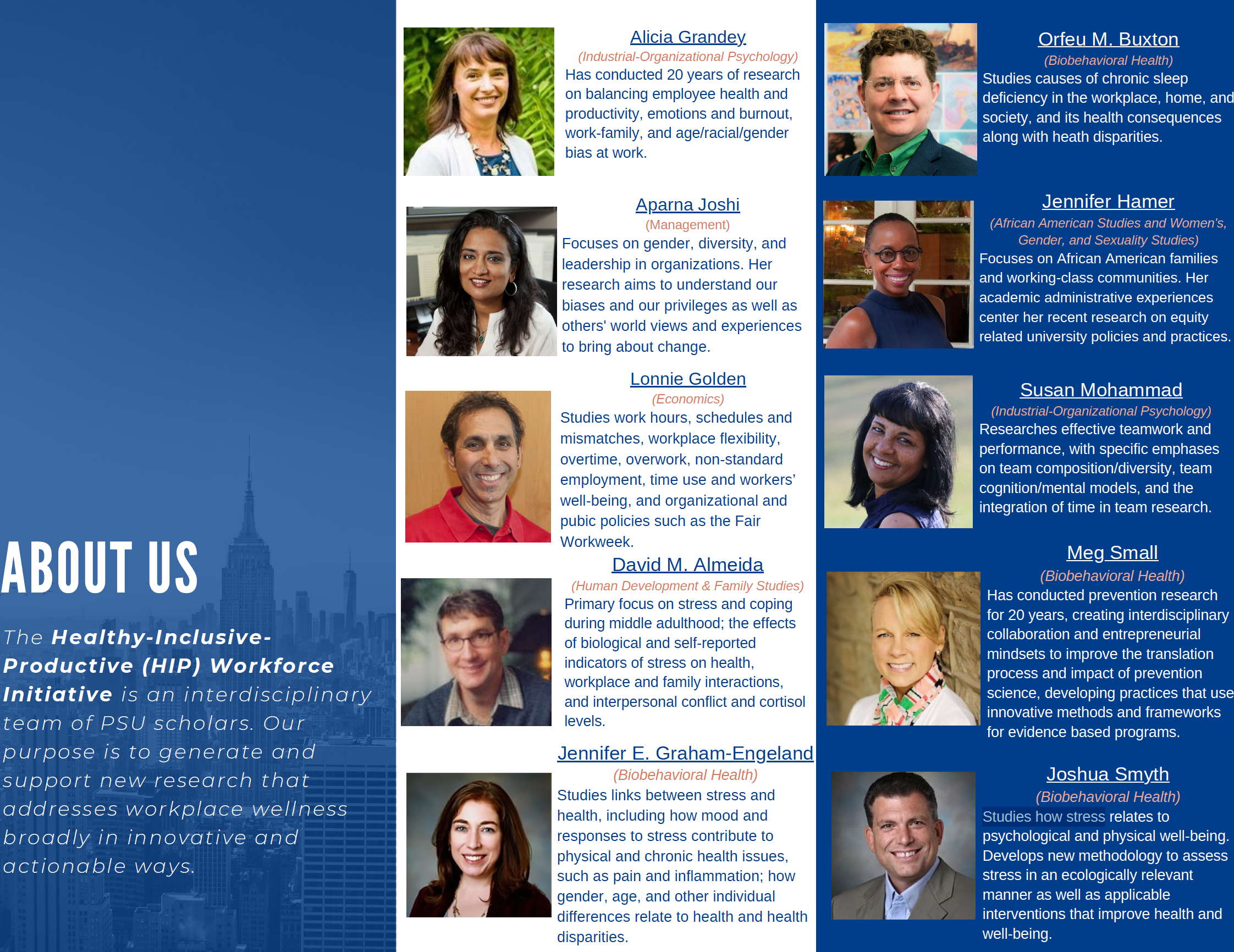 Consulting HIP Faculty
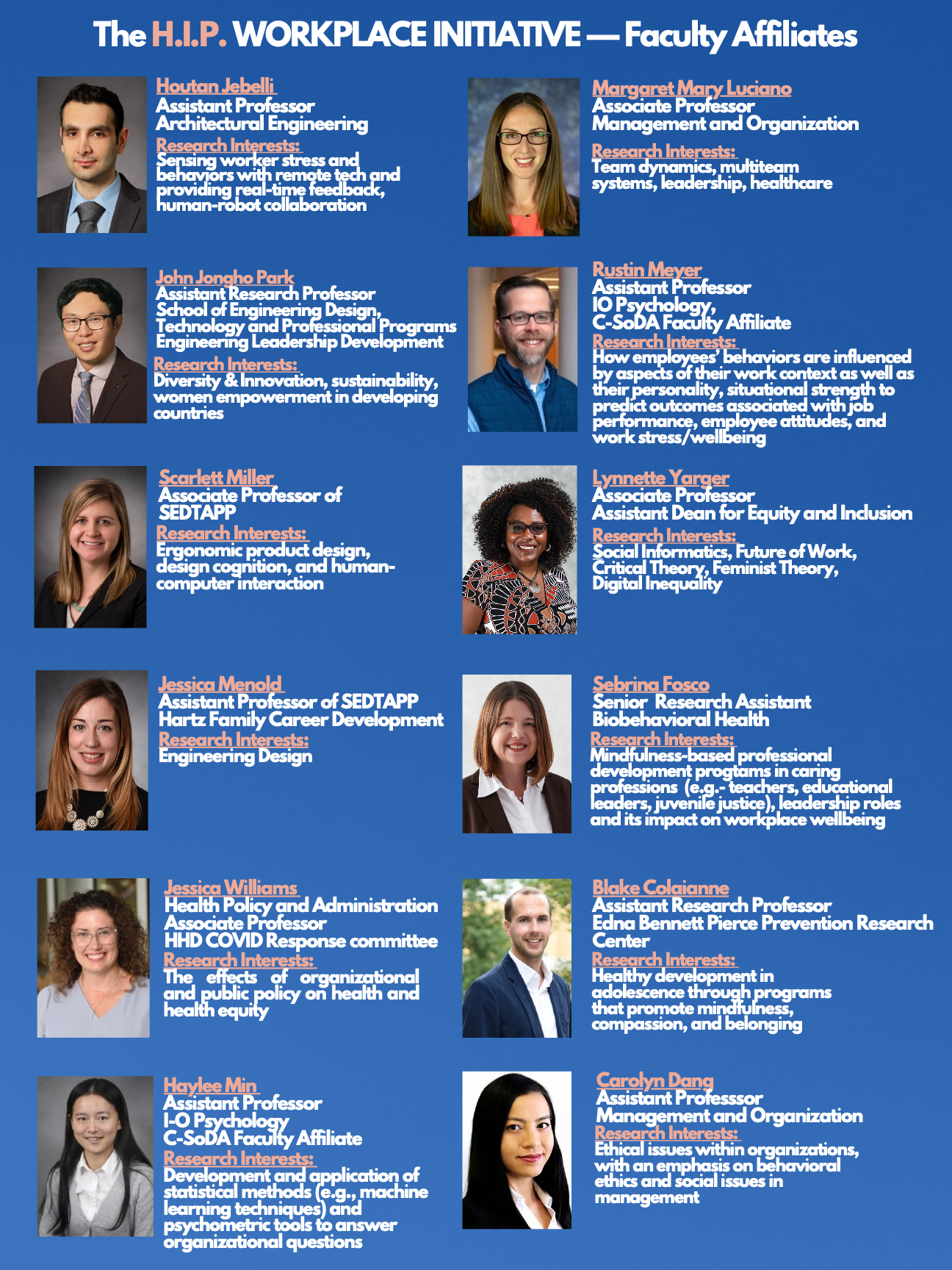 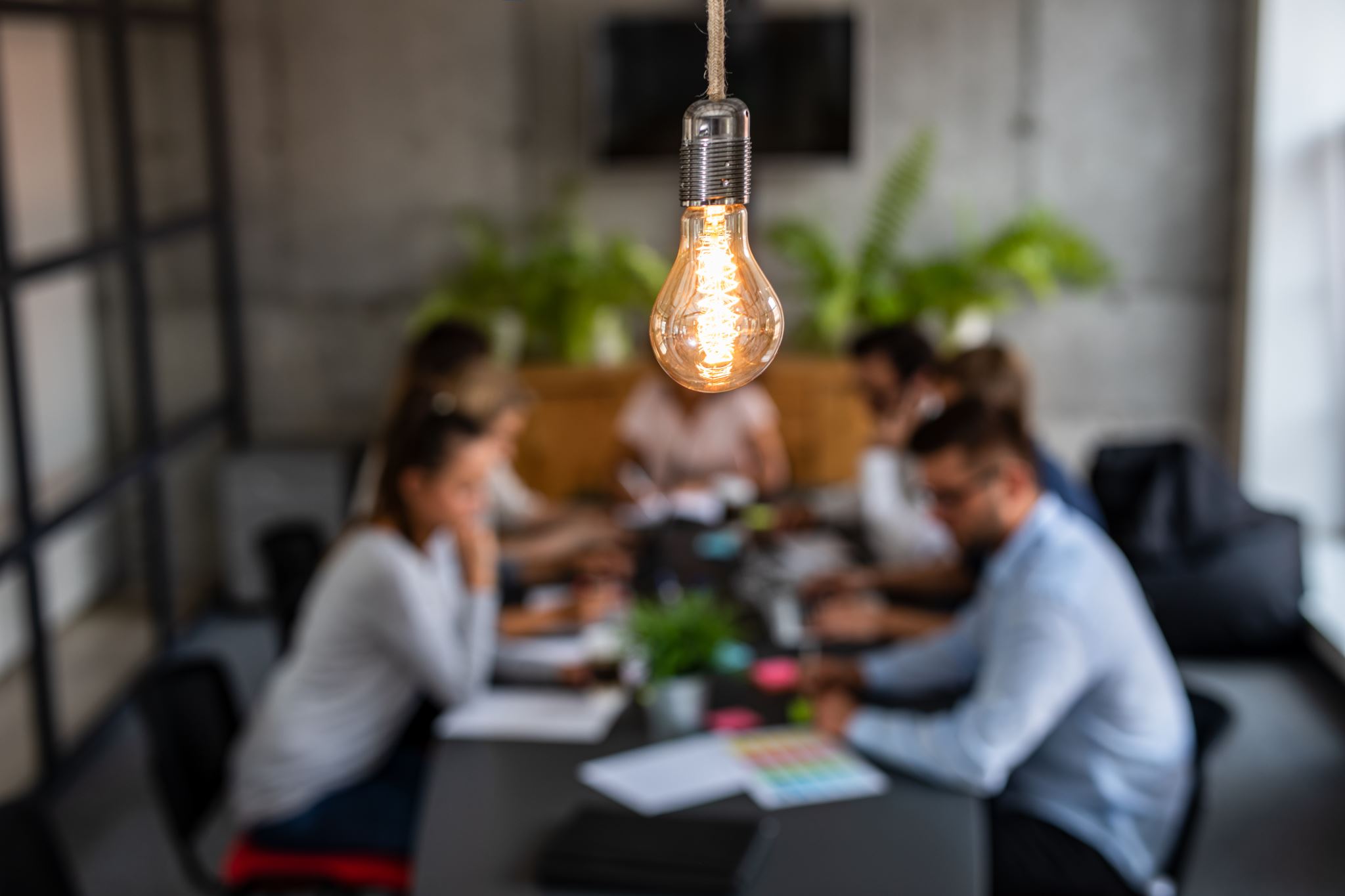 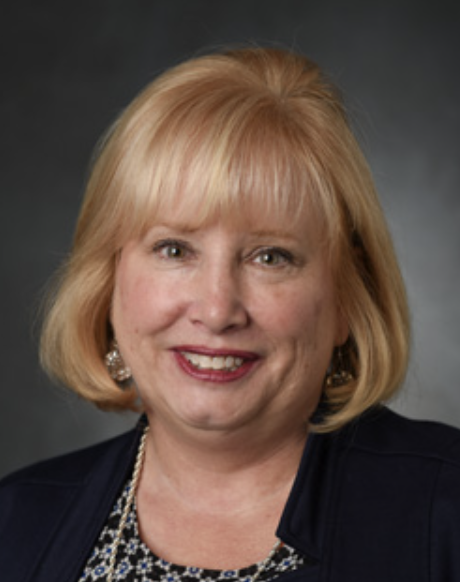 Robin Tate
Director of Professional Programs OutreachAssistant Teaching Professor
Research Interests:
Adult learning and efficacy, work climate and microcredentialing to support learning;  caregiving and military;  psychometrics
Affiliate HIP Faculty
HIP Industry Advisory Panel
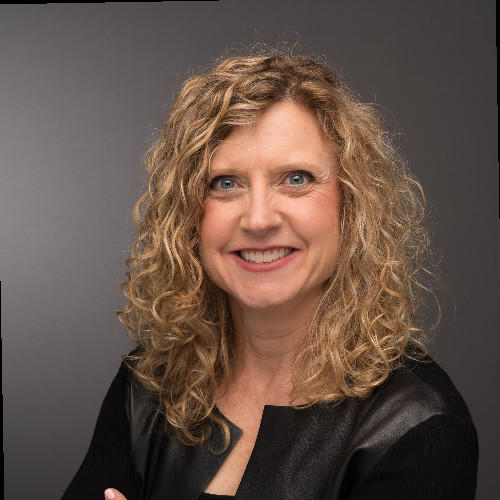 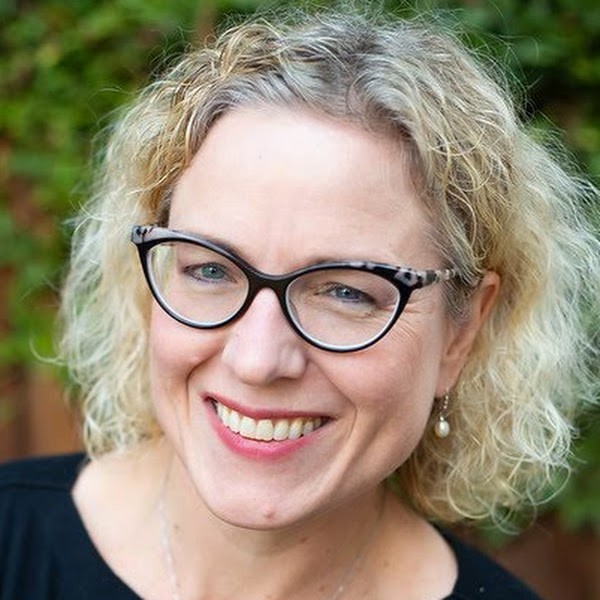 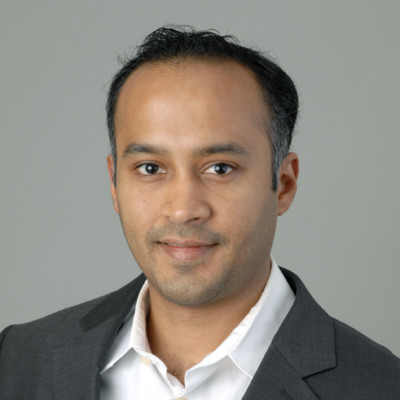 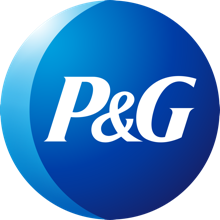 Industry Advisory Panel
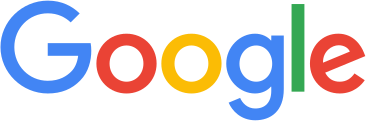 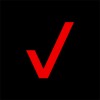 Suzy Lyon 
Senior Vice President,
Human Resources
Praveen Atreya
Vice President,  Technology and Product Development
Jennifer Kurkoski 
Director, 
People Analytics
See HIP Website for Impactful Research
https://hipworkplace.la.psu.edu/new-hip-research/
Share Science
Work schedules/flexibility on retention
Supporting creativity and retention in diverse teams
GRAND CHALLENGE 
With hybrid/remote work, what are
short-term and long-term costs/gains
 
for well-being & productivity
for diversity & retention
for career growth & creativity
Inform Science
Psychological Safety climate and robots/AI in teams
Plans for Fall 2022
Workshop on Health/Inclusion/Productivity
Industry practices
Science evidence
Small group research proposals
Industry feedback
Science funding 
Build & broaden connections and resources
Grant seeking
New research development
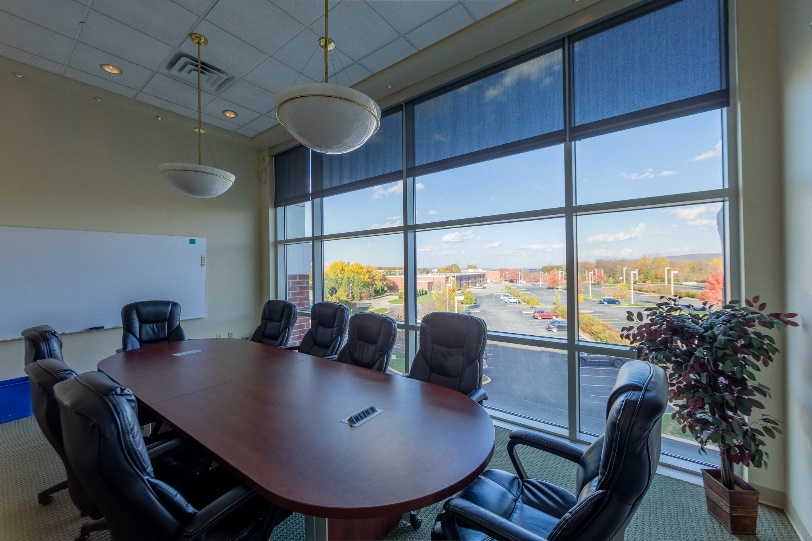 Digital Districts in 5G
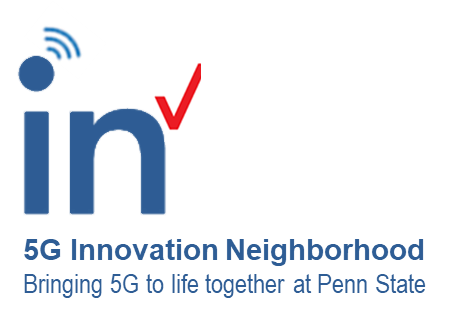 [Speaker Notes: New asst Vice Provost Amy Elliott named assistant vice provost for data management and operationshttps://www.psu.edu/news/faculty-and-staff/story/amy-elliott-named-assistant-vice-provost-data-management-and-operations/?utm_audience=Combined&utm_source=newswire&utm_medium=email&utm_campaign=Penn%20State%20Today&utm_content=02-20-2022-21-04&utm_term=Administration%20-%201]